Умножение на 2.
МАОУ Туендатская ООШ
Учитель Афоненко Валерия Владимировна.
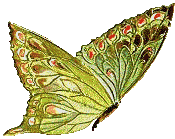 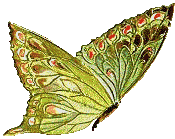 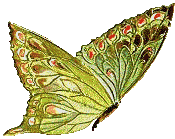 х 2=
1х2=2
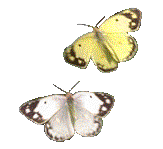 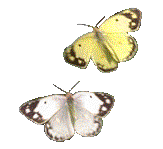 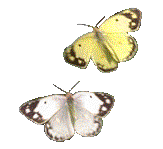 х 2 =
2х2 = 4
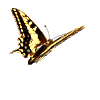 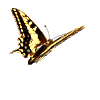 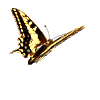 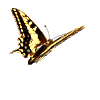 х 2 =
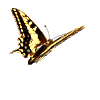 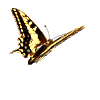 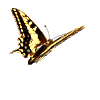 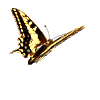 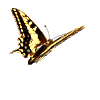 3 х 2 = 6
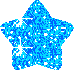 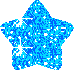 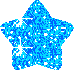 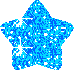 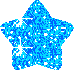 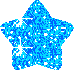 х 2 =
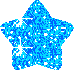 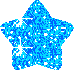 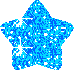 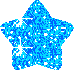 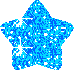 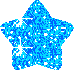 4 х 2 =8
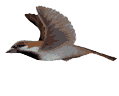 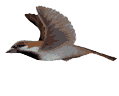 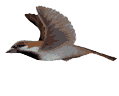 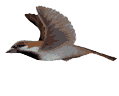 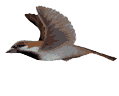 х 2 =
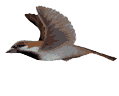 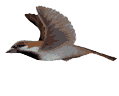 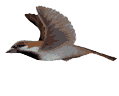 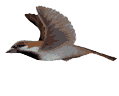 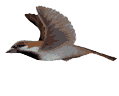 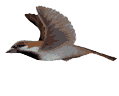 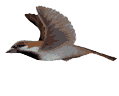 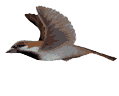 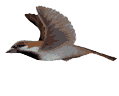 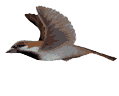 5 х 2 = 10
х 2 =
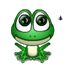 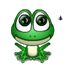 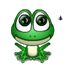 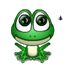 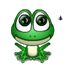 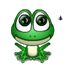 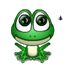 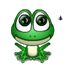 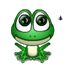 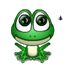 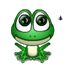 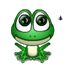 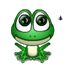 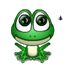 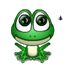 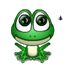 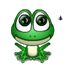 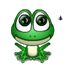 6 х 2 = 12
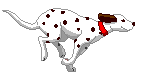 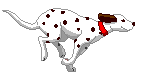 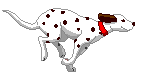 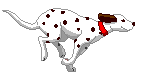 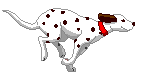 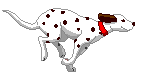 х 2 =
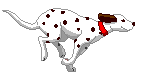 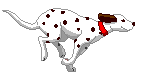 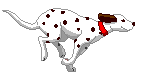 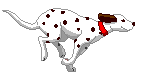 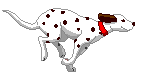 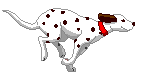 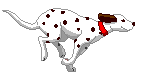 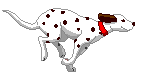 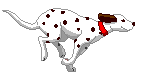 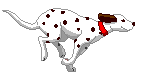 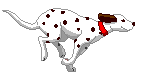 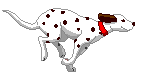 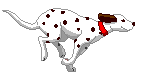 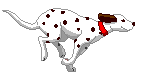 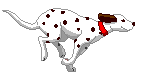 7 х 2 = 14
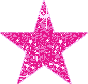 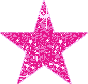 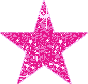 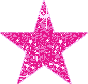 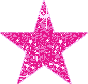 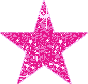 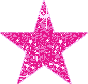 х 2 =
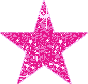 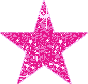 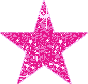 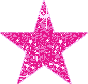 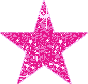 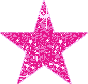 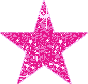 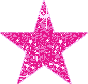 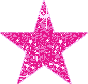 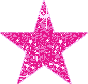 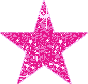 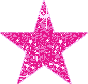 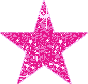 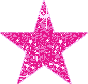 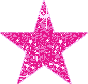 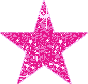 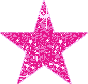 8 х 2 = 16
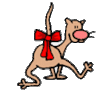 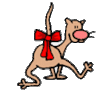 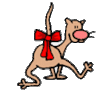 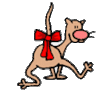 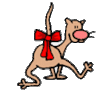 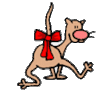 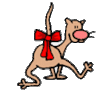 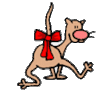 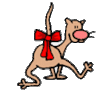 х 2 =
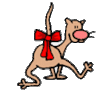 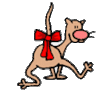 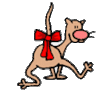 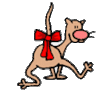 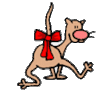 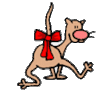 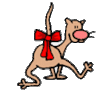 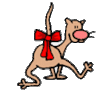 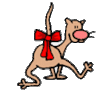 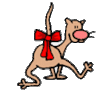 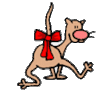 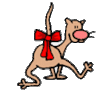 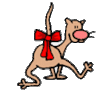 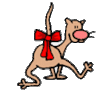 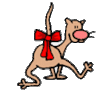 9 х 2 = 18
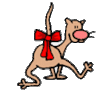 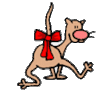 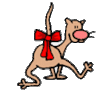 Спасибо за урок!
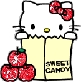